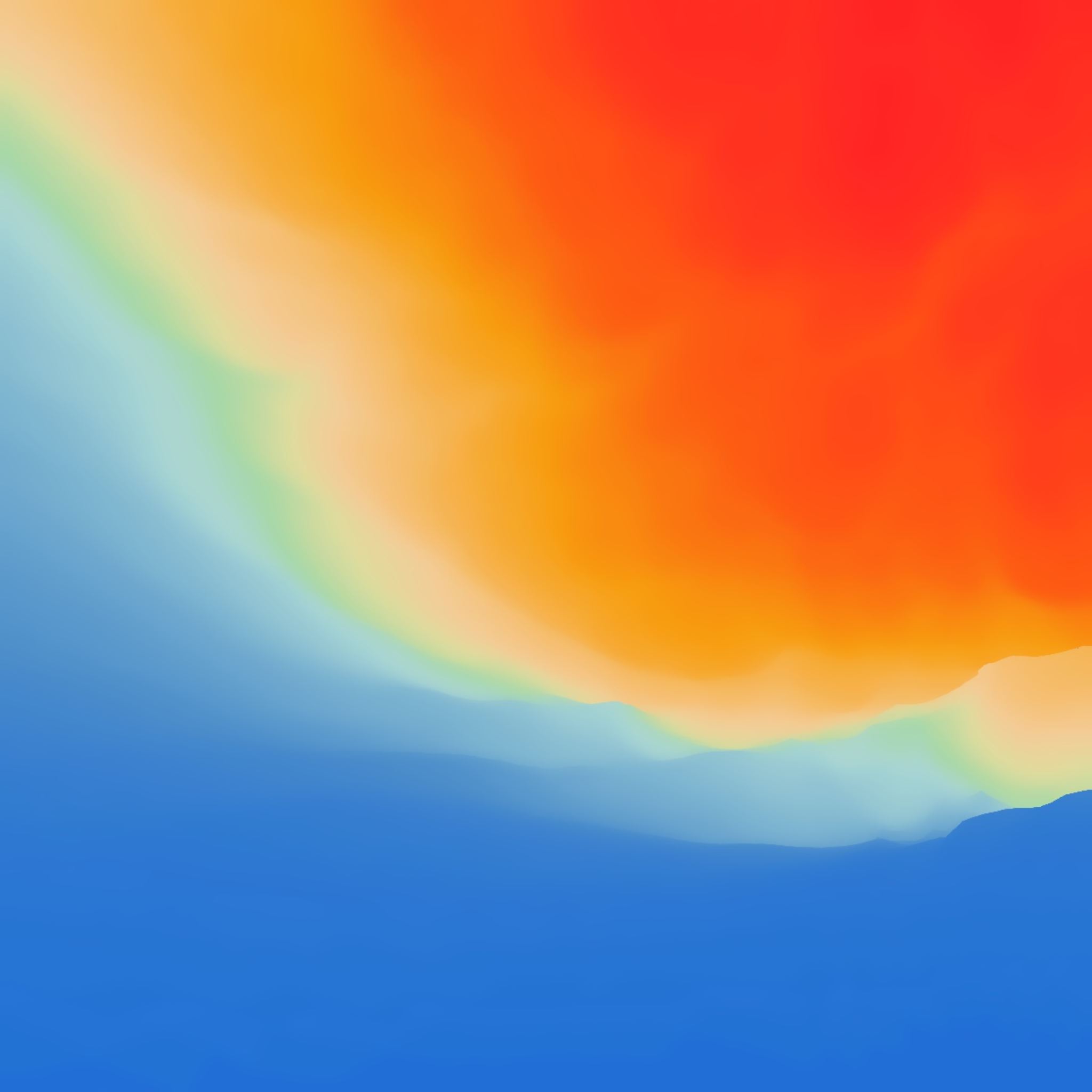 Early History of the British Isles
From Prehistory to the Norman Conquest
Periods
Stone Age
Paleolithic Period
Mesolithic Period
Neolithic Period (11,000 BC – 1700 BC)
Bronze Age (2100 BC – 750 BC)
Iron Age (750 BC – AD 43)
Roman Britain (43 – 409)
Anglo-Saxon Period (450 – 787)
Viking Period (787 – 1066)
Neolithic Britain
Skara Brae

Orkney Islands
Europe‘s most completely preserved Neolithic village
inhabited approx. 3180 BC to 2500 BC
older than Stonehenge and the Pyramids

Stonehenge

constructed between 3000 BC and 2000 BC
double-circle of standing stones (several of them still connected with lintels)
solstice-sunrise oriented
Stonehenge
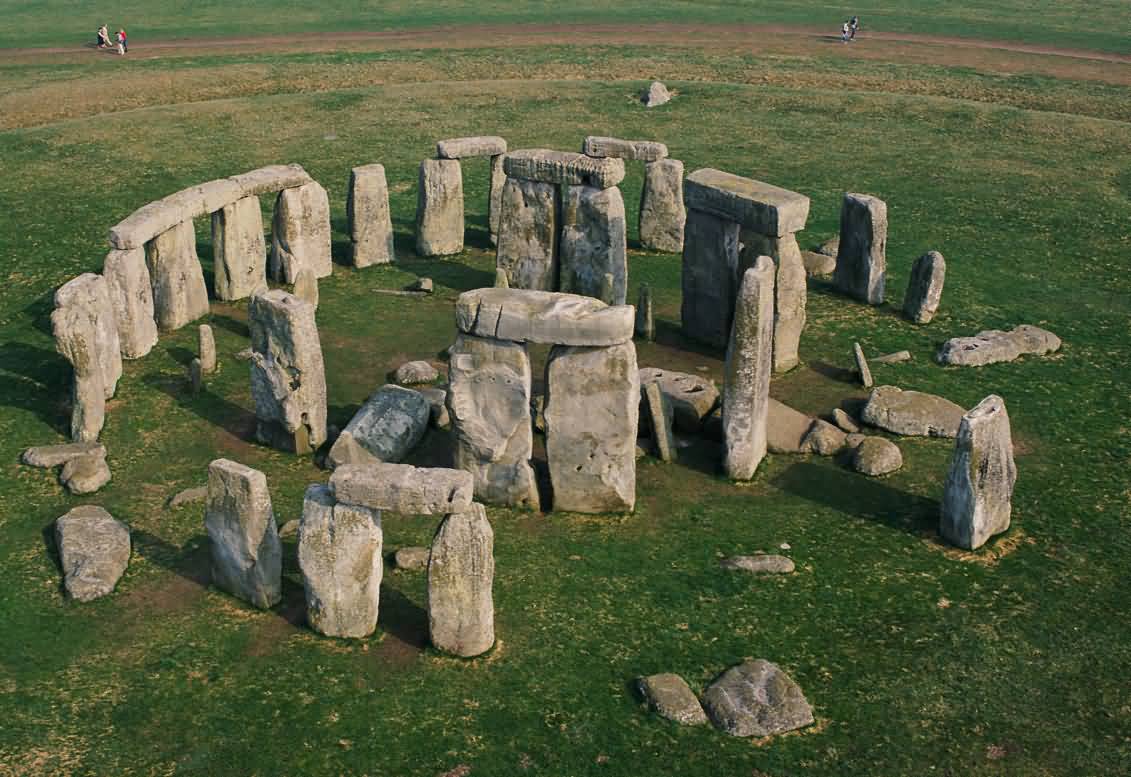 Skara Brae
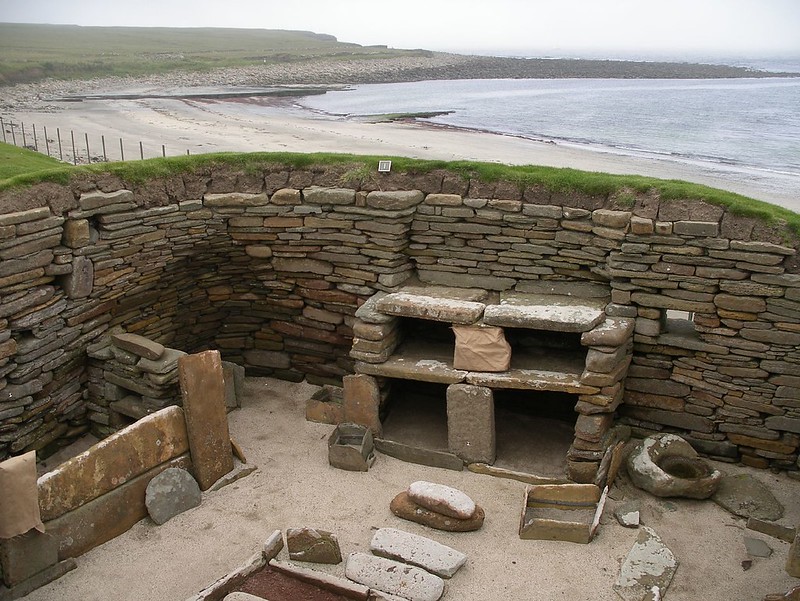 Bronze Age Britain
turning to agriculture
ability to work with copper and gold, later bronze
wooden huts
embankments built of earth

Must Farm Settlement

Oxborough Dirk

Rillaton Gold Cup

Mold Cape
Must Farm Settlement
Must Farm Settlement
Oxborough Dirk
Rillaton Gold Cup
Iron Age Britain
frequent conflicts between the various groups of people 
fortified farmsteads
roundhouses
hillforts (England) 
brochs (Scotland)

Maiden Castle

Ness of Burgi fort (at Old Scatness)
Maiden Castle
Ness of Burgi Fort
Roman Britain
technologically advanced civilization
introduction of Latin to Britain (before: Celtic languages)
large-scale projects (e.g. roads, protective walls)
 
Hadrian‘s Wall

Antonine Wall

Roman Baths at Bath

numerous villas and forts
Roman Walls
Hadrian’s Wall
Roman Baths in Bath
Periodization of Art before the Norman Conquest
Pre-Roman Period
 Roman Period
 Migration Period / Early Anglo-Saxon Period
 Migration Art
 Insular (Hiberno-Saxon) Art
 Late Anglo-Saxon Period
Insular (Hiberno-Saxon) Art
from Insula (Lat.), meaning island
 in England ~ 600 – ~ 900, in Ireland ~ 600 – ~ 1200
 a fusion of the symbolism of Irish monastic Christianity and decorative metalwork
 no widespread culture of decorated and decorative objects, it appears in individual objects of „dazzling virtuosity“
 main examples:
 illuminated manuscripts
 metalworks
 stone carvings (above all else stone crosses)
 highly decorated surfaces
 complex patterning
Book of Kells
transcribed by Celtic monks cca. 800
 contains the four Gospels of the New Testament in Latin, plus some introductory texts and tables
 340 folios, calf vellum, illustrations on all pages except for 2
 traditional Christian iconography is combined with ornate swirling motifs
 intricate knotwork and interlacing patterns
 vibrant colors
 historiated initials (initials with images inside them)
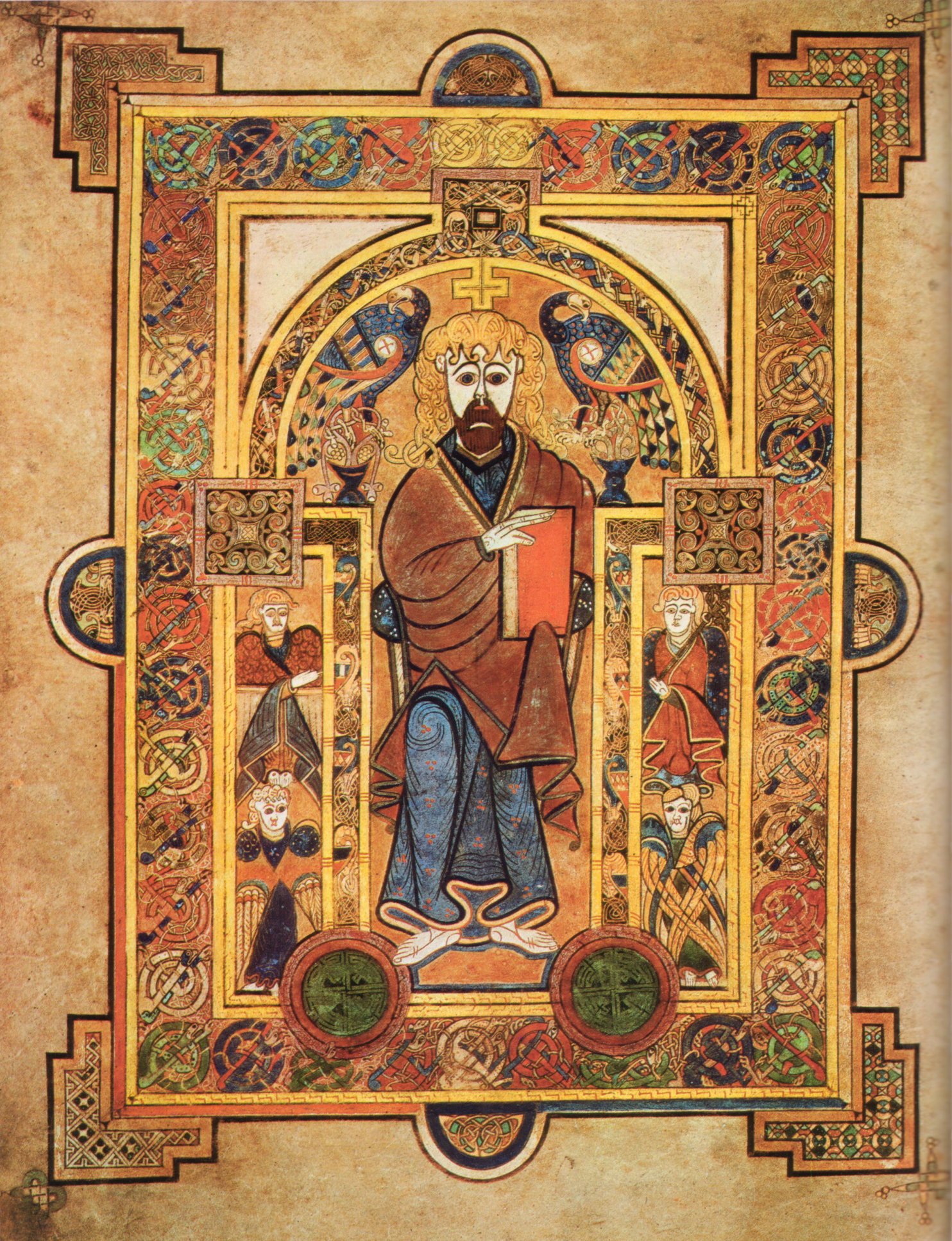 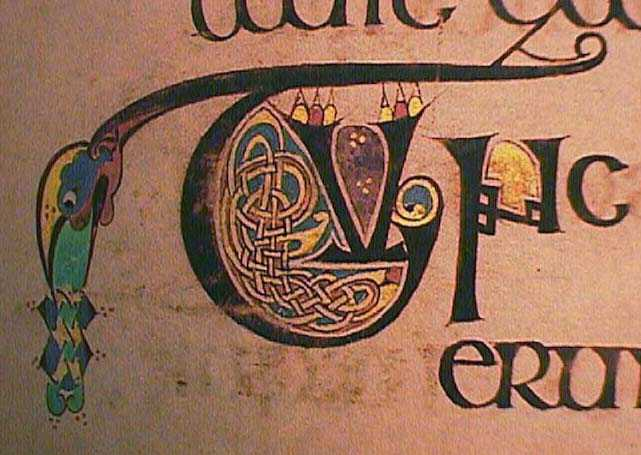 Book of Kells
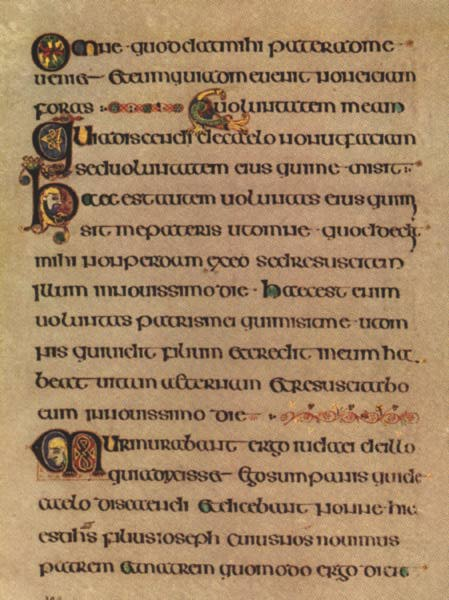 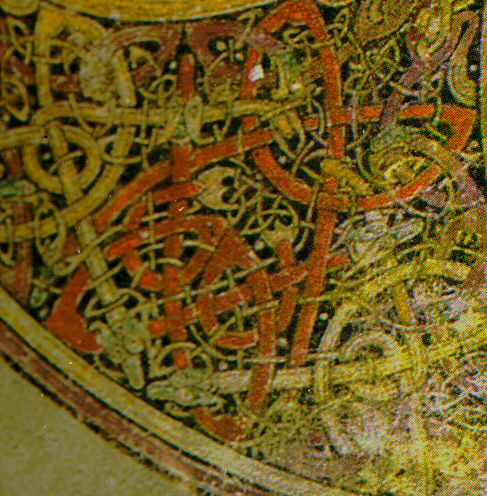 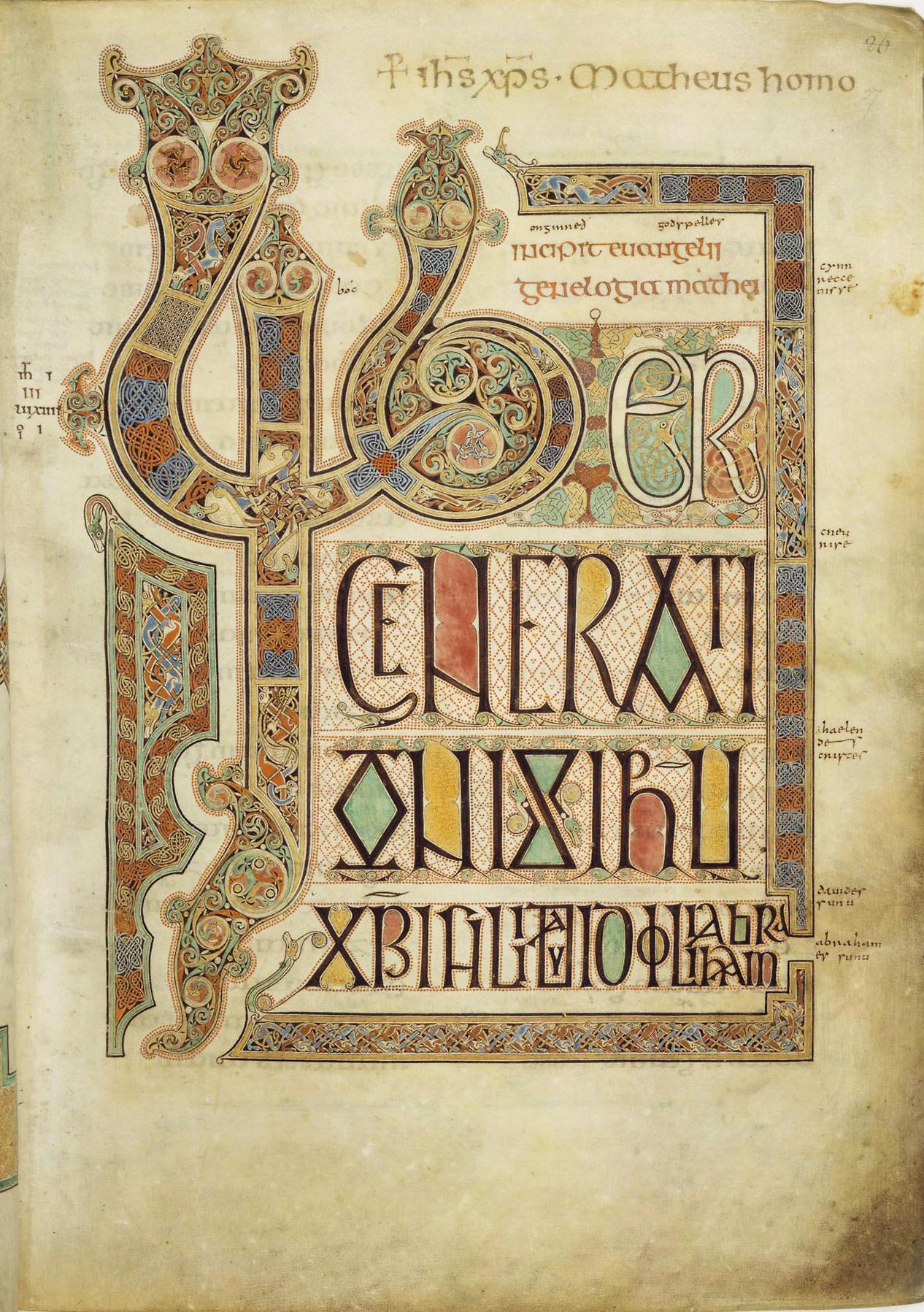 Lindisfarne Gospels
illuminated Latin manuscript of the four Gospels
 the work of a single scribe and illustrator, probably St. Eadfrith, bishop of Lindisfarne, around 715
 in the 10th century an Old English translation of the manuscript was made – the first translation of the Gospels to English
Tara Brooch
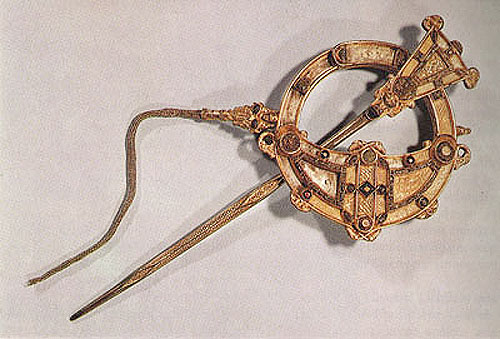 created in ~ 700 
 composed primarily of silver gilt, but gold, silver, copper, amber and glass are also used for decoration
 intricate abstract decoration both on the front and the back
 a purely decorative function, not meant to hold a piece of clothing in place
 no religious motifs, either pagan or Christian
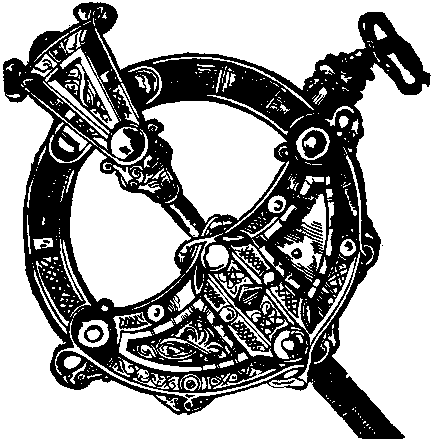 Late Anglo-Saxon Art
survives mainly in the form of:
 illuminated manuscripts
 architectural works
 ivory carvings
 metalwork
 embroidery:
 Opus Anglicanum – a form of embroidery typical of the Isles and thought for all around Europe in the period and after
 The Bayeux Tapestry – the most famous piece of Anglo-Saxon embroidery, with a technique different from that of Opus Anglicanum
The Bayeux Tapestry
50 cm x 70 m (!) piece of embroidery
 shows the history of the Norman invasion
 it is not properly speaking a tapestry:
 tapestry: the design is woven into the fabric
 embroidery: the design is embroidered onto the fabric, using a needle and colored yarn
 modern authors writing about comic strips as a predecessor of the genre
 numerous references in contemporary popular culture:
 Shrek III
 The Simpsons
 Diablo II
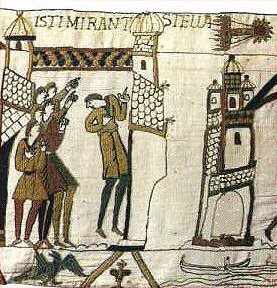 The Bayeux Tapestry
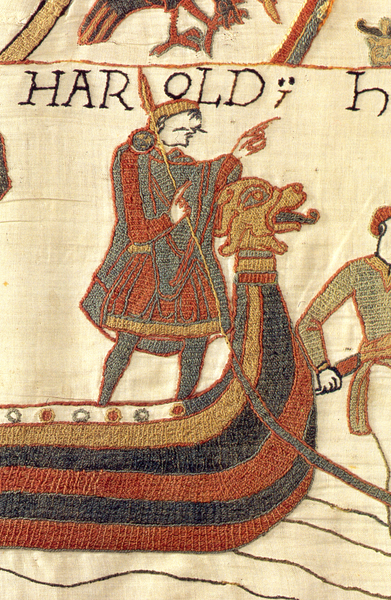 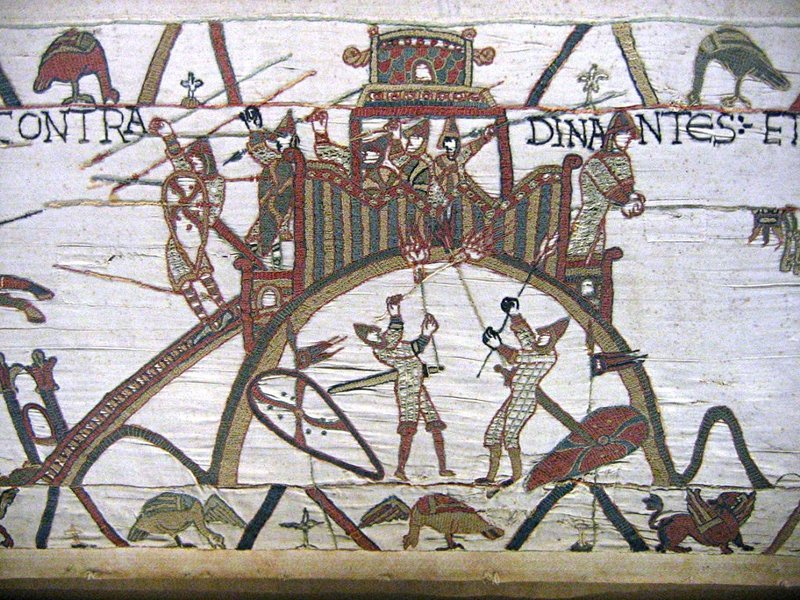 Anglo-Saxon Architecture
mid-5th century to the Norman conquest
 Anglo-Saxons generally lived in simple buildings:
 timber construction
 thatched roof
 most surviving buildings are churches made of brick and/or stone with one exception: St Andrews Church in Greensted
 earliest stone buildings built without mortar: Gallarus Oratory
 later techniques influenced by monasticism
 heavy, strong walls, crude finish (using an axe, not a chisel)
 small windows
 rather small and low buildings
Anglo-Saxon Architecture
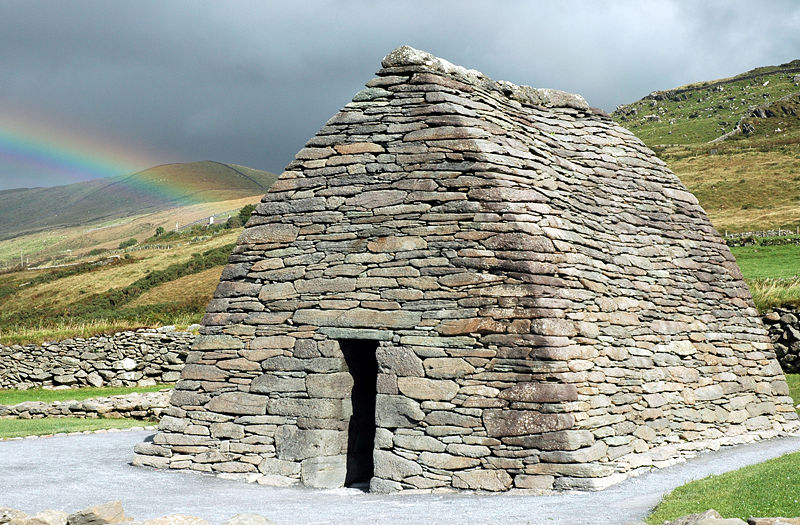 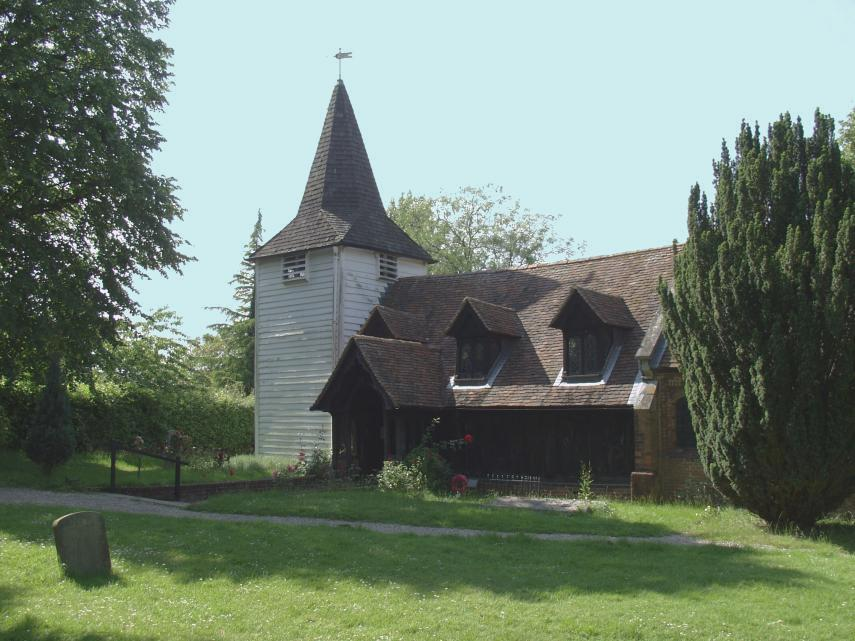 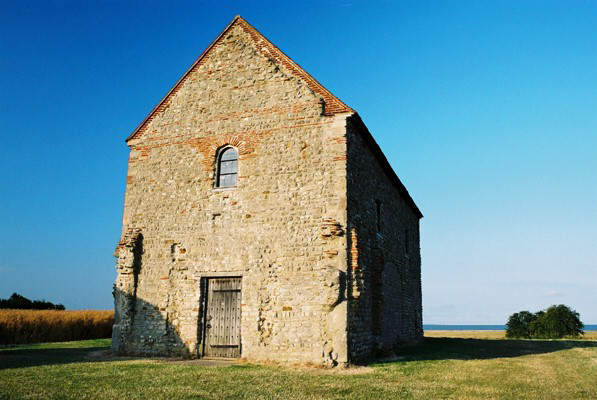 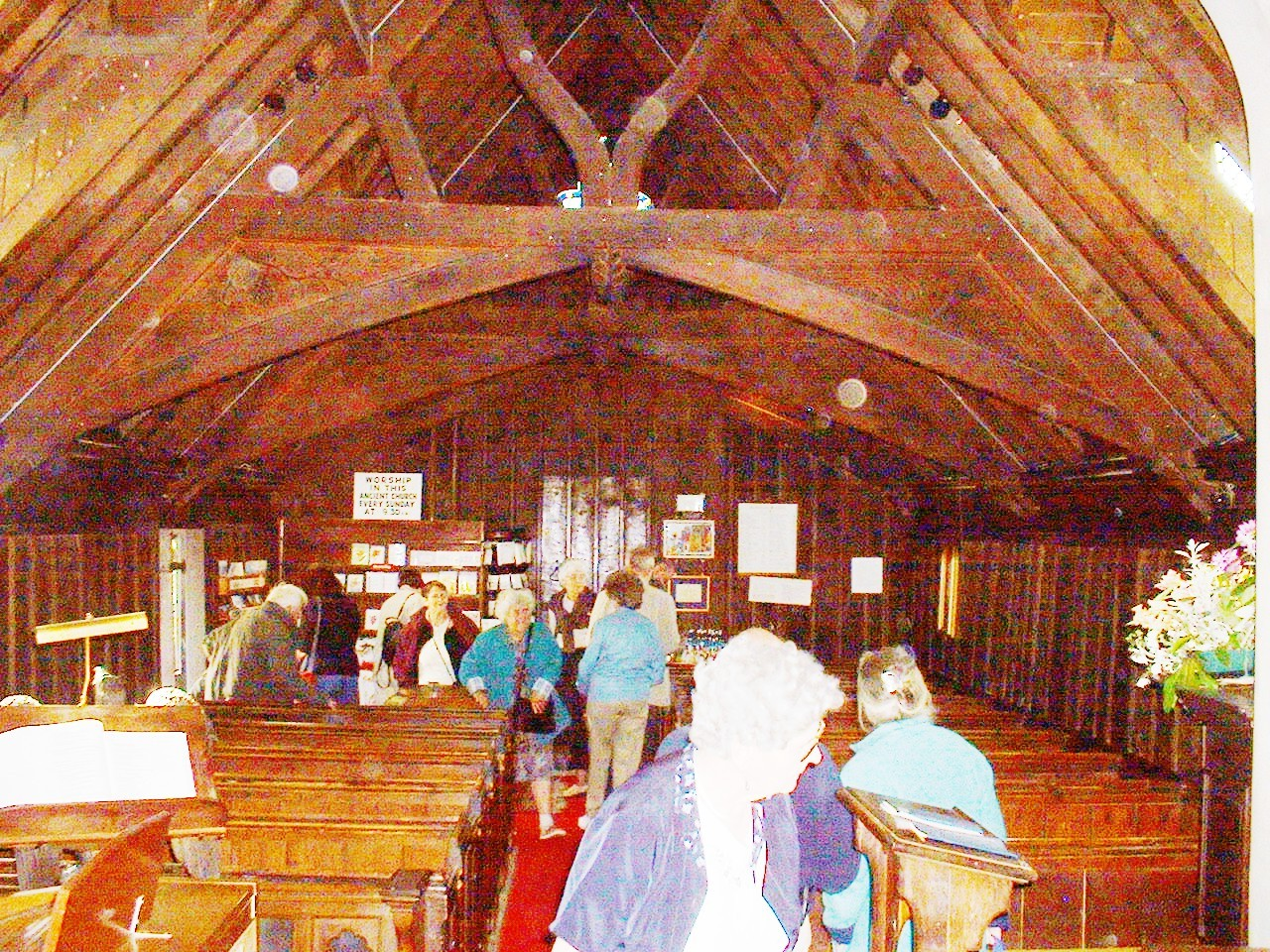 Anglo-Saxon Architecture
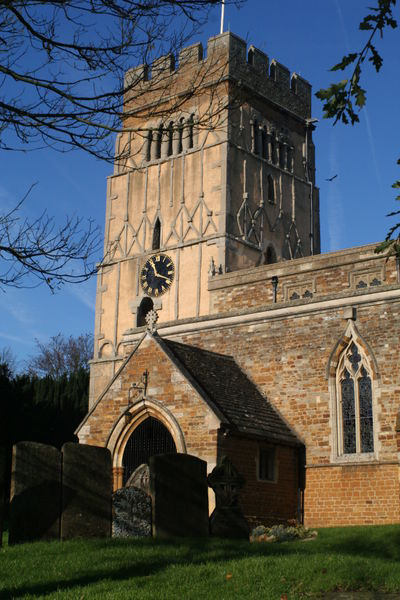 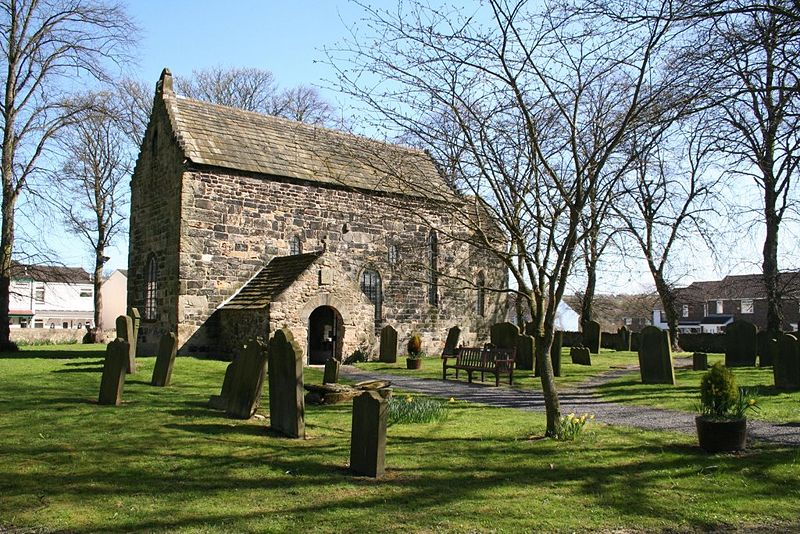